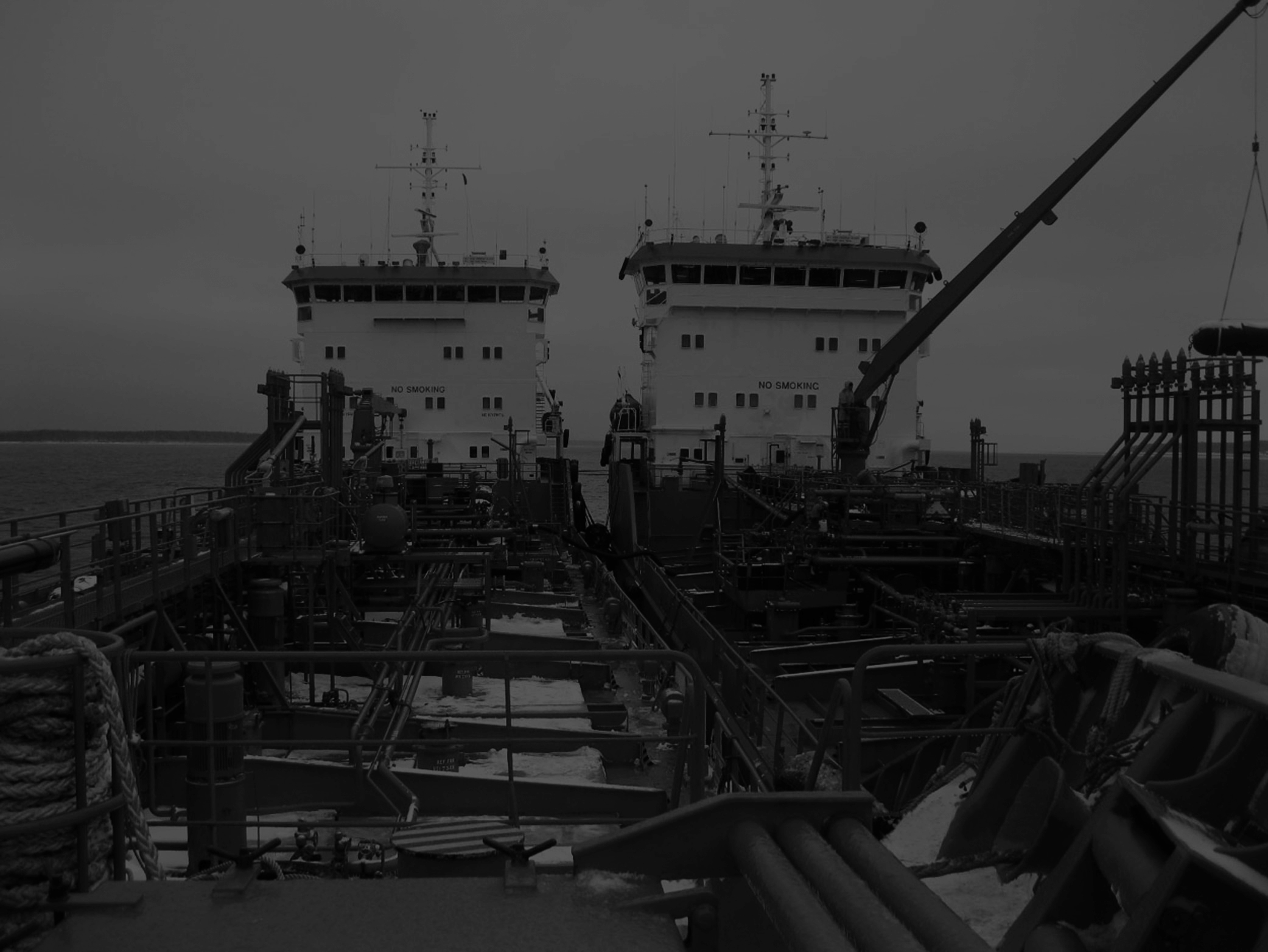 Особенности и перспективы региональных бункеровочных рынков России
Виталий Чернов
Главный
редактор



Июнь 2015 г.
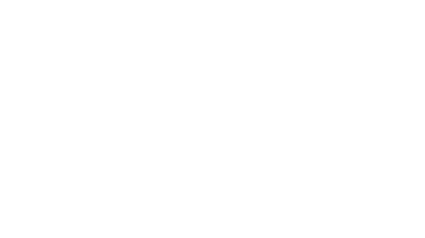 11 летотраслевого пиара
Медиа-группа «ПортНьюс»
Информационно-аналитическое агентство «ПортНьюс» создано и зарегистрировано как средство массовой информации в 2004 году. Сегодня ИАА «ПортНьюс» — это ведущее и самое читаемое СМИ в области морского и речного транспорта, а также инструмент взаимодействия бизнеса, власти и прессы. Ежедневно около восьми тысяч постоянных читателей русской и английской версий портала — это серьезный показатель интереса к нашему проекту. Нас читает отраслевая аудитория по всей России — от Северо-Запада до Дальнего Востока, а также страны СНГ, Европа, Китай и США.

Главный проект агентства — информационный портал 
www.portnews.ru — в оперативном режиме предоставляет 
информацию о событиях в портовой отрасли для российской 
и зарубежной аудитории. Вся информация портала находится 
в открытом доступе, обновляется в режиме реального времени.

Подразделения агентства работают в сфере журналистики 
и аналитики, маркетинга и дизайна, общественных коммуникаций и развития корпоративного имиджа.

C 2008 года «ПортНьюс» — член Ассоциации Морских Торговых Портов (АСОП).
8000уникальных посетителей в день2500подписчиков на новости4800новостных сообщений в неделю
www.portnews.ru
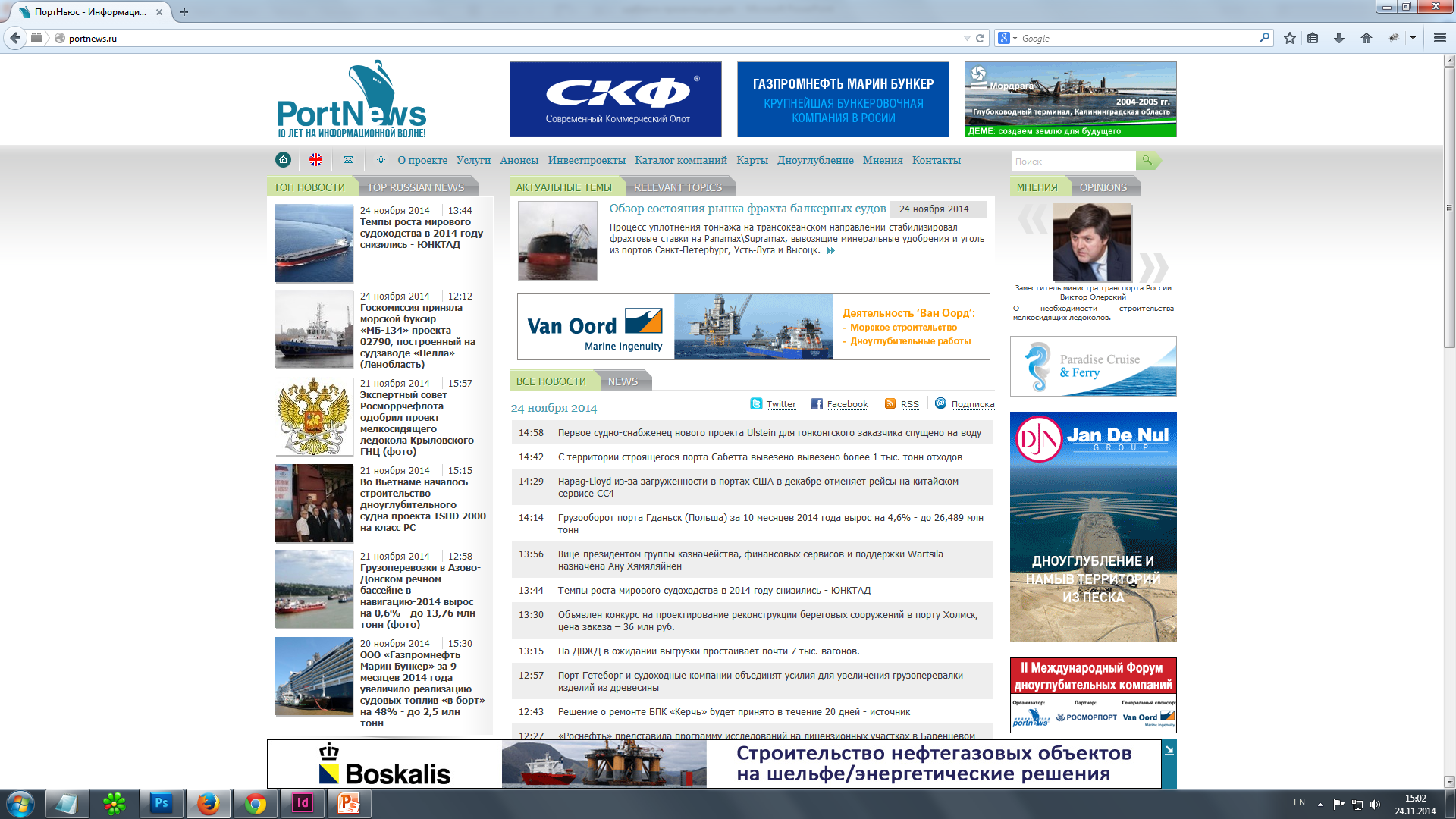 ON-LINE
ваши новости 
ваши перевозки
ваши цены
ваши объемы
ваши планы
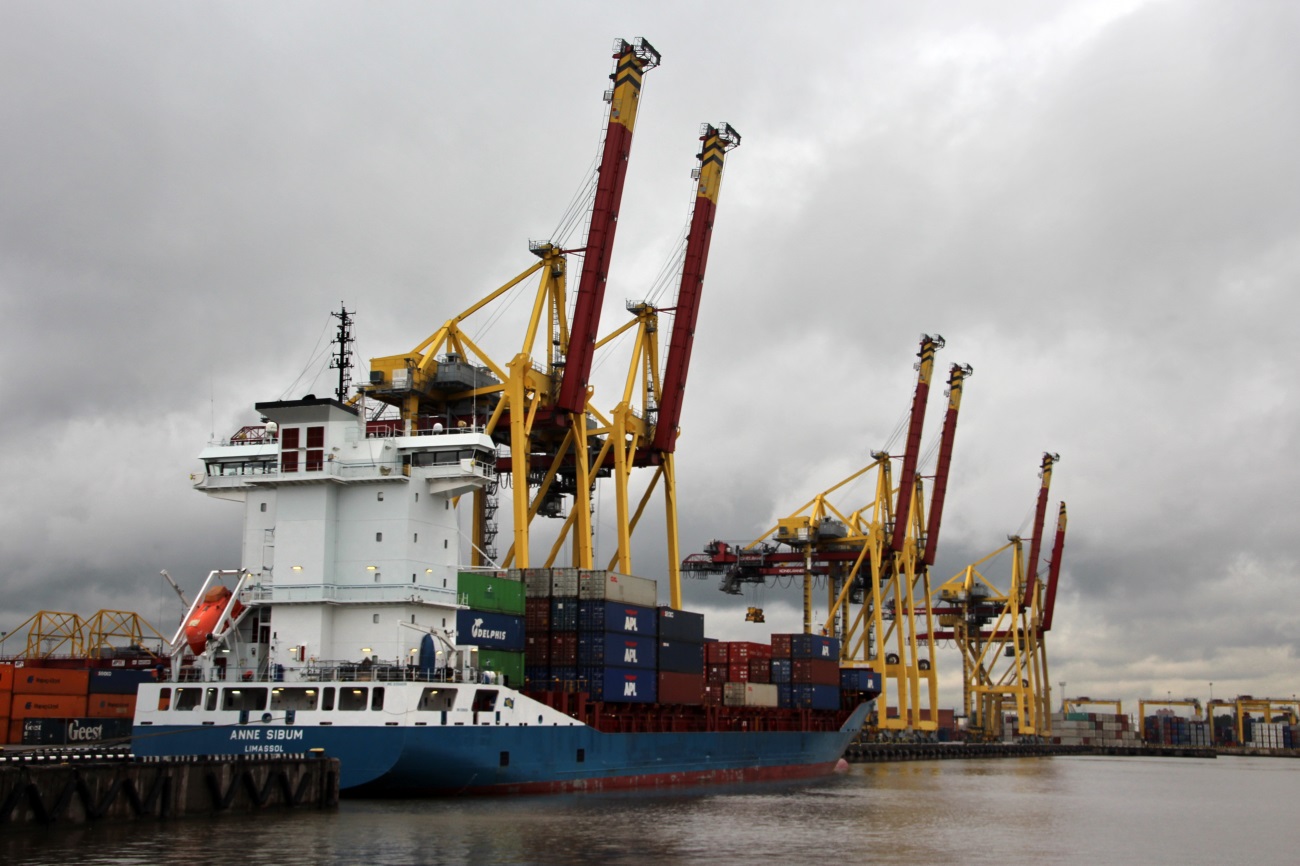 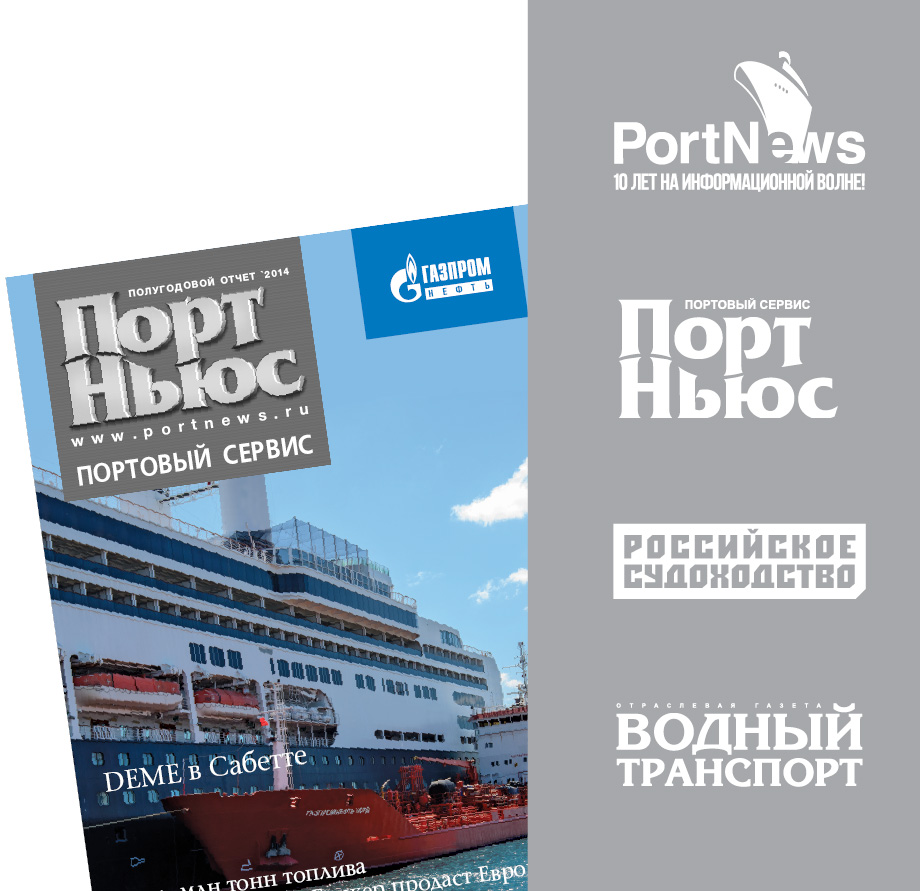 ОТРАСЛЕВОЙ PR
ГОТОВИТСЯ 
20 ВЫПУСК
ЦЕНОВОЙ БЮЛЛЕТЕНЬ ПОРТНЬЮС
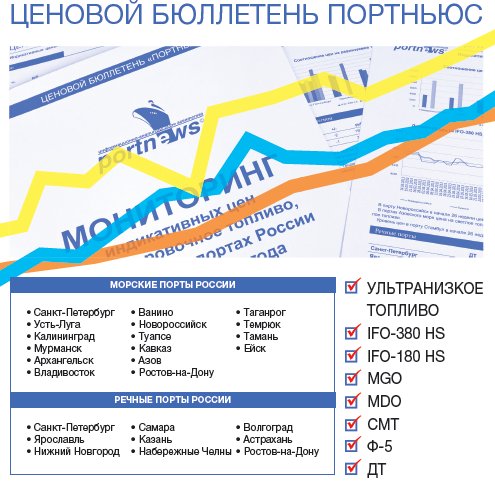 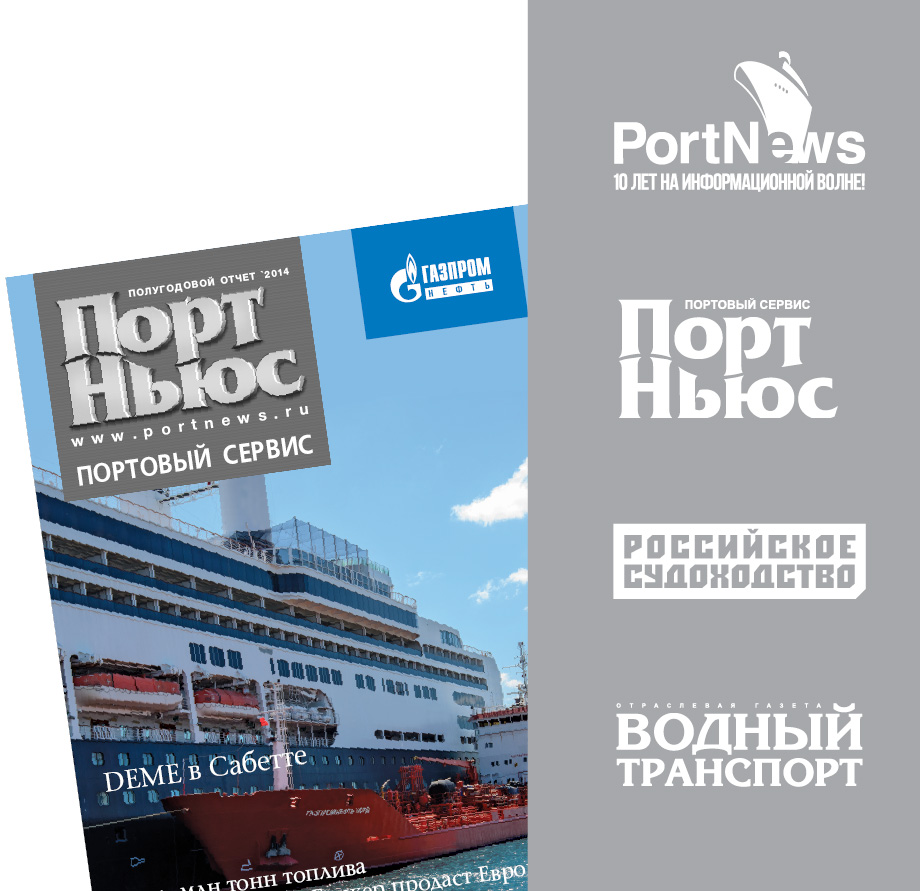 Бункерный рынок России по итогам 2014 года
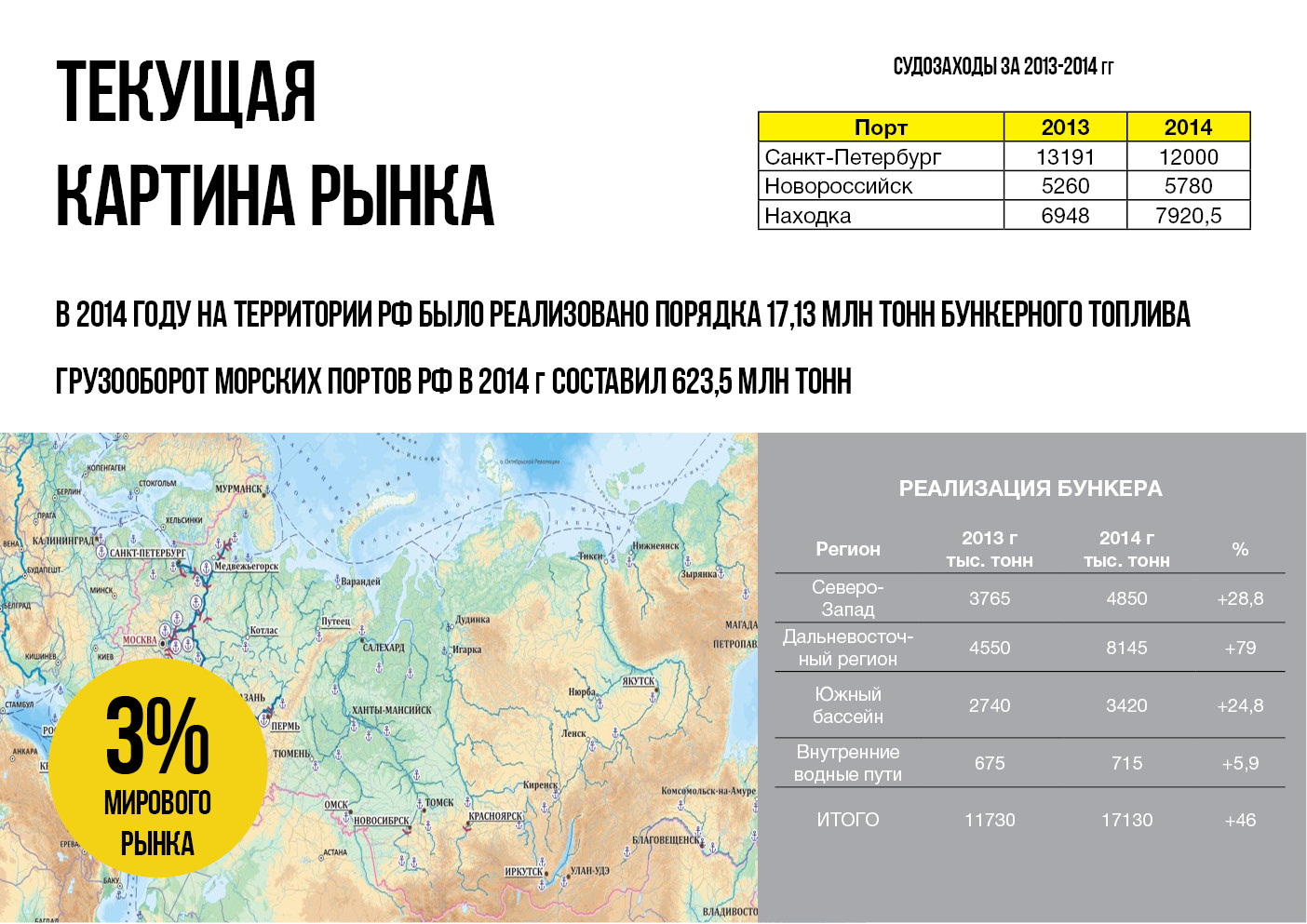 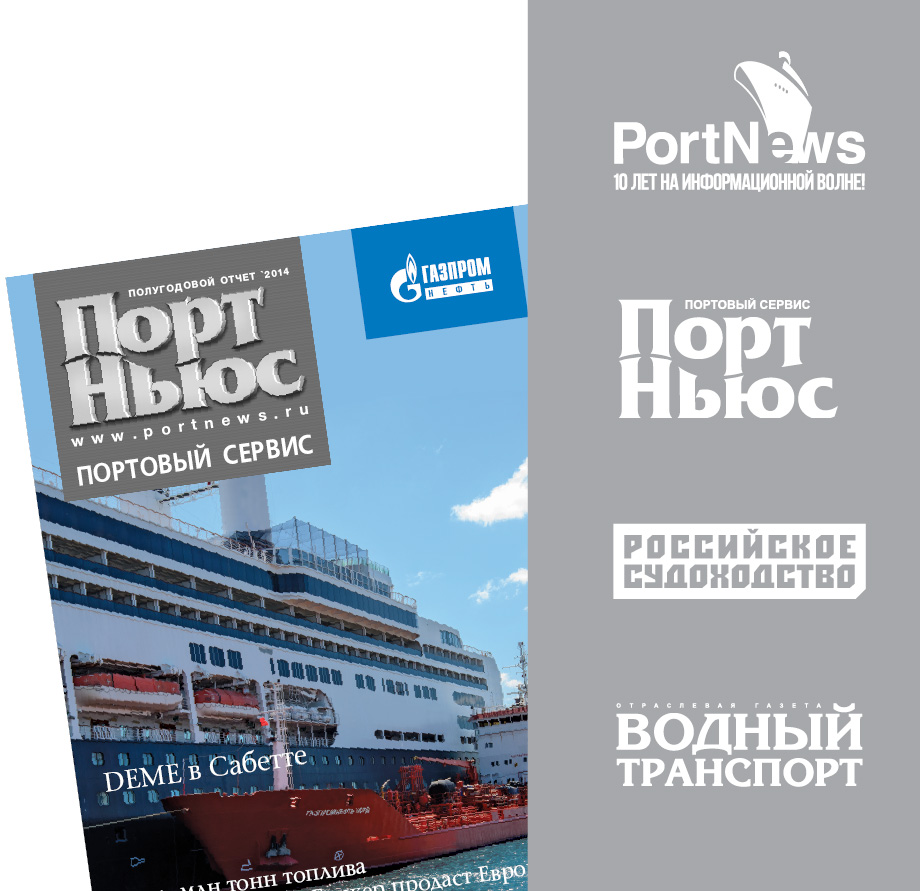 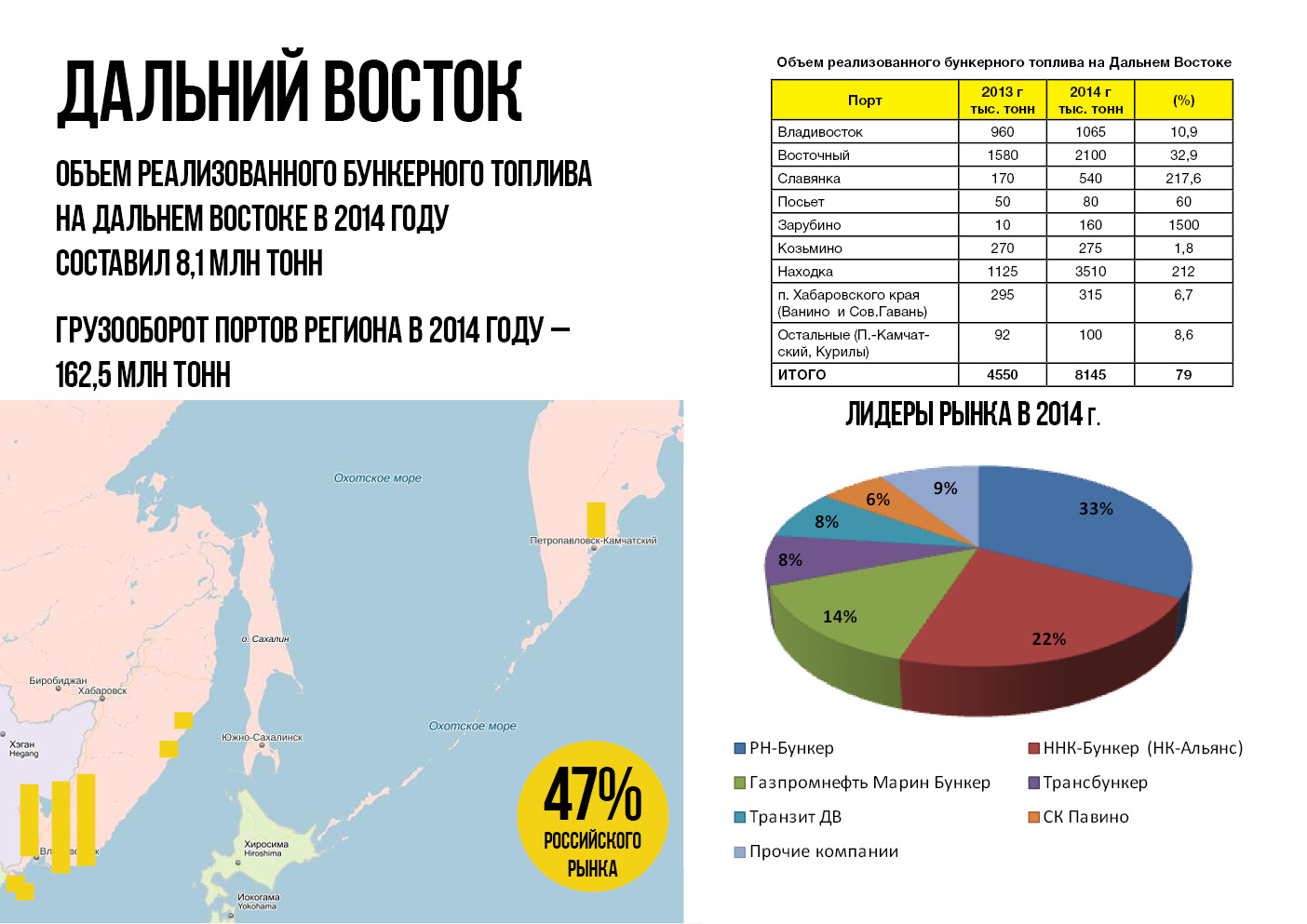 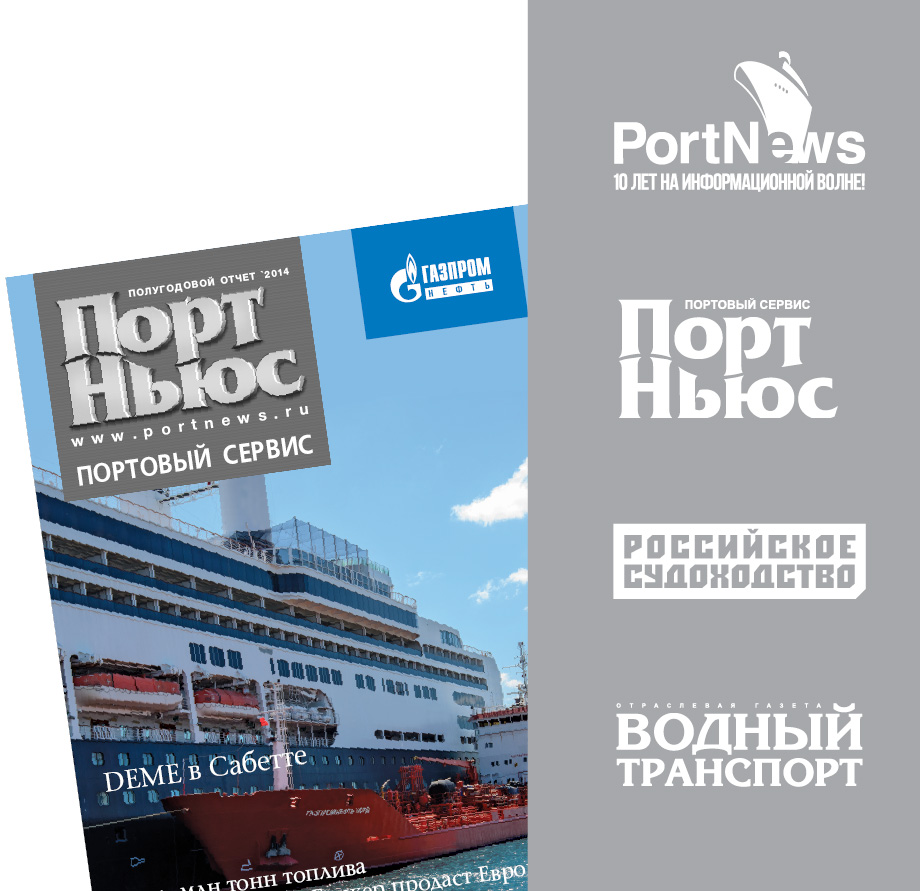 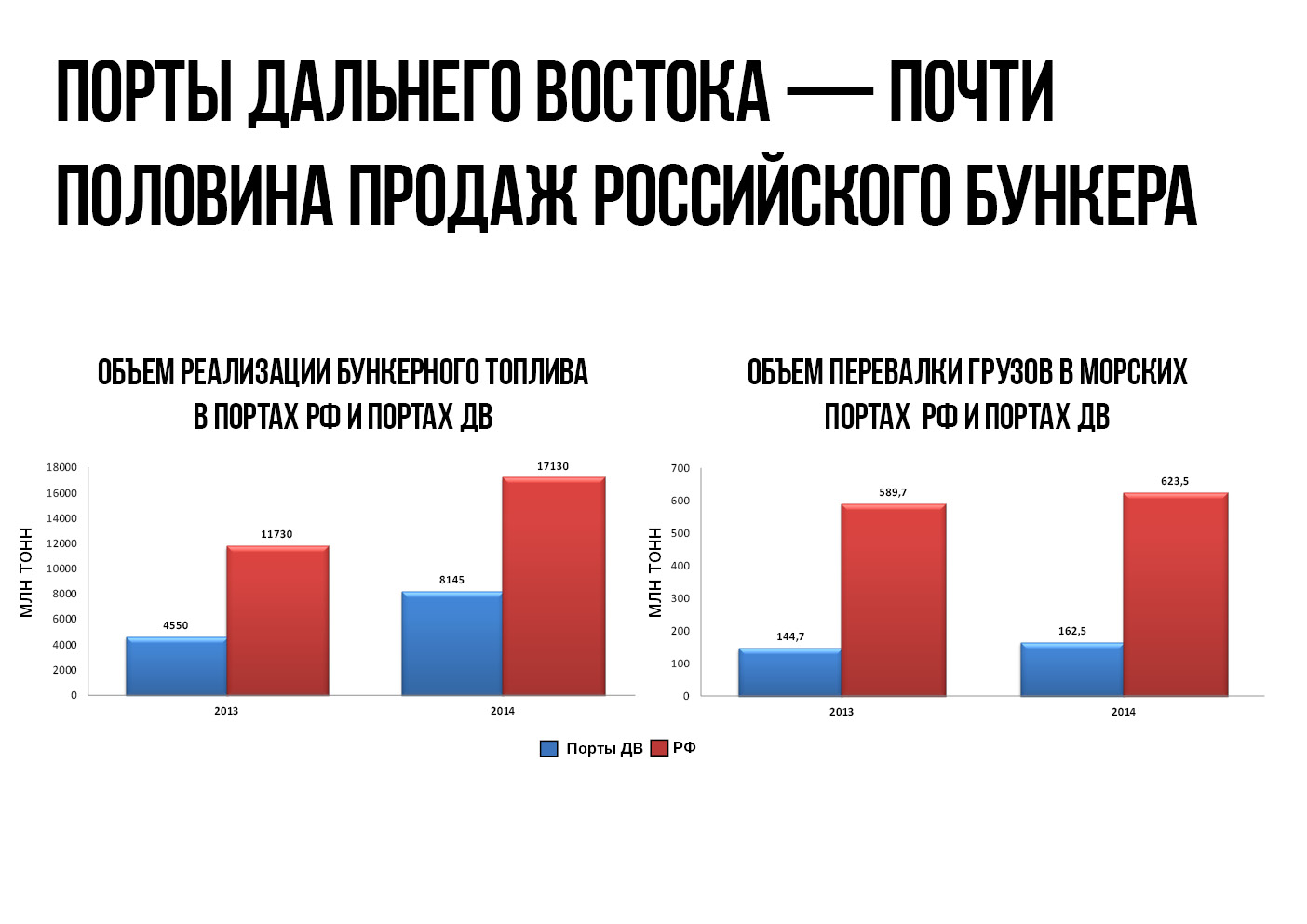 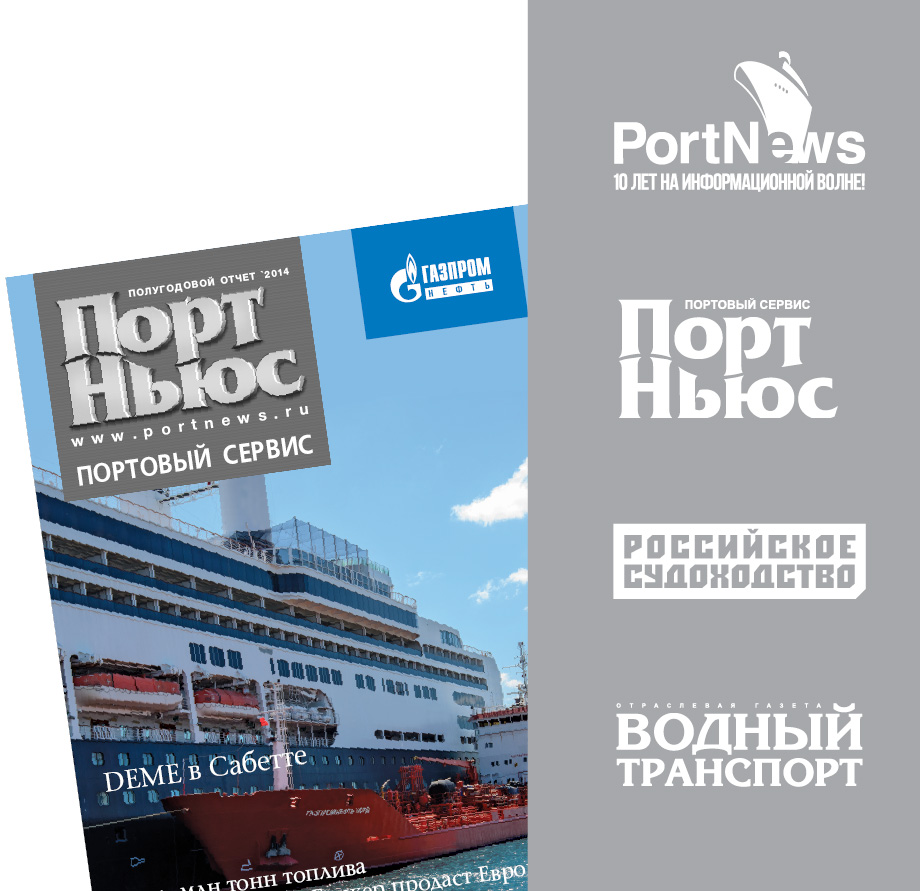 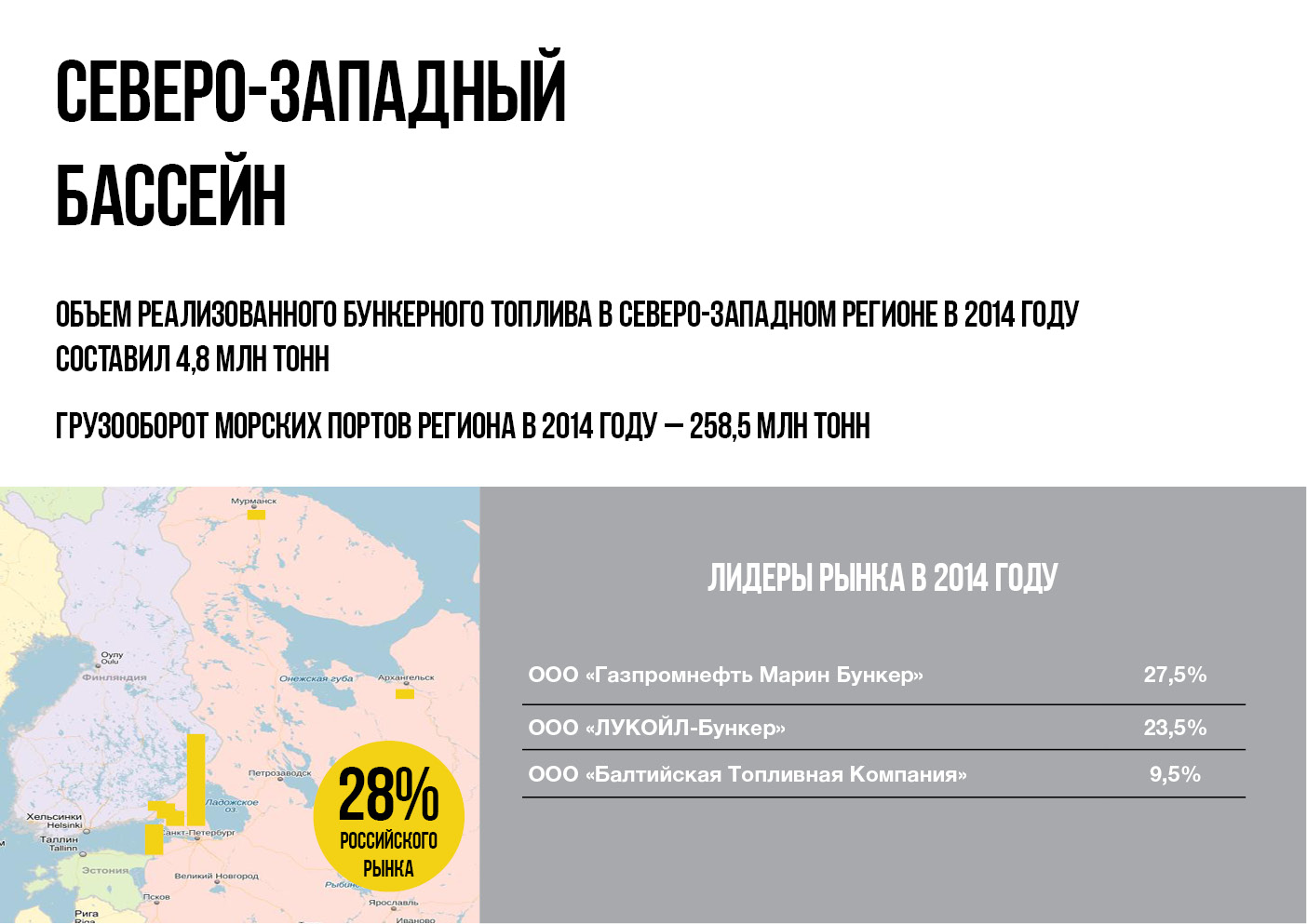 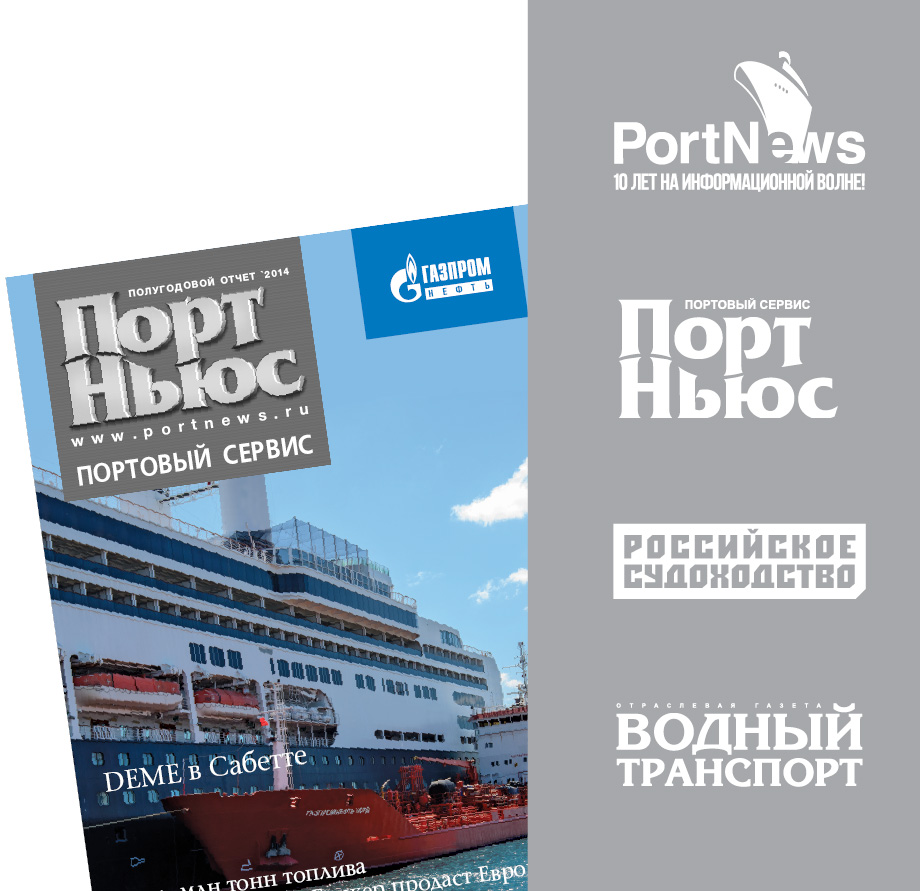 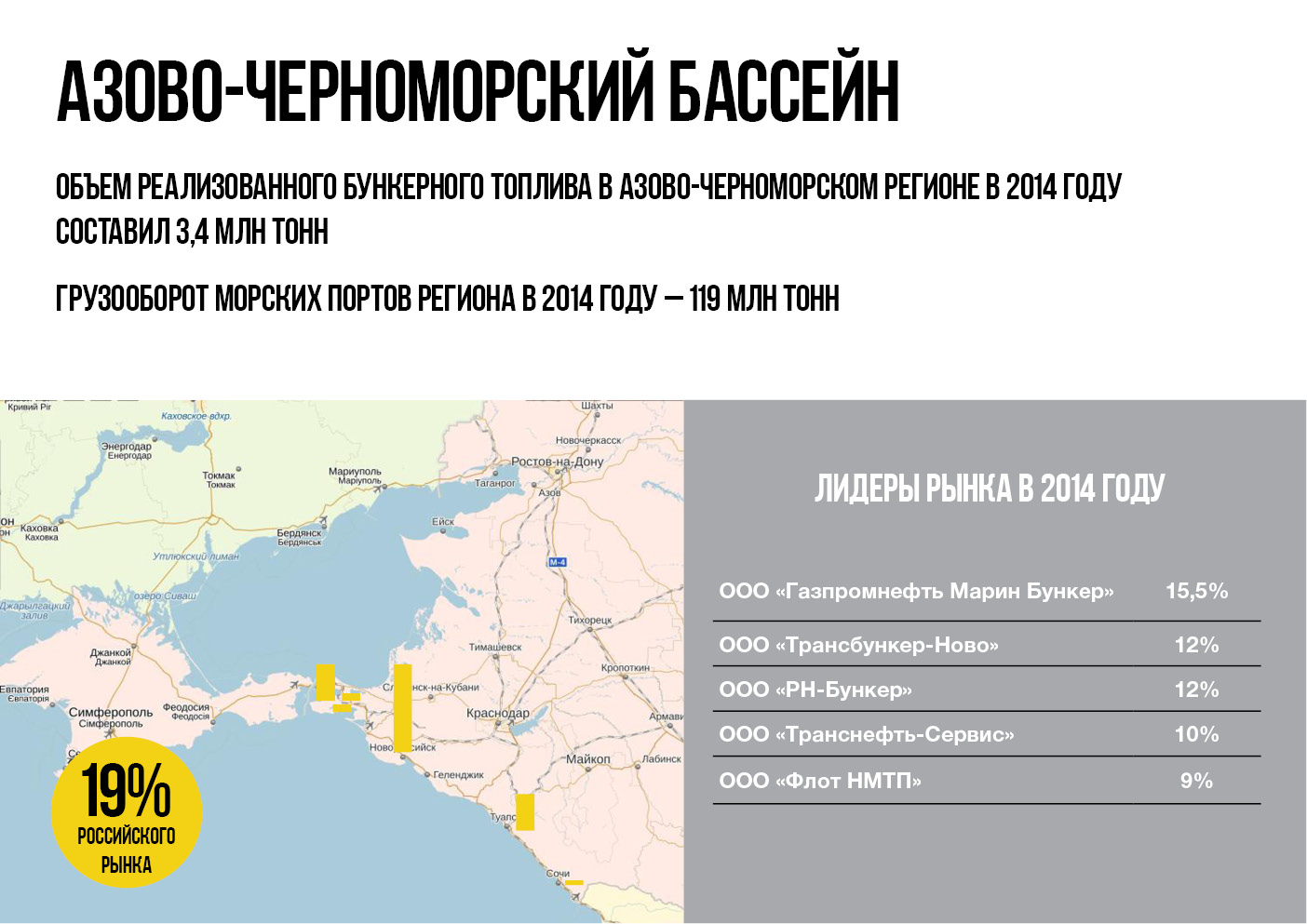 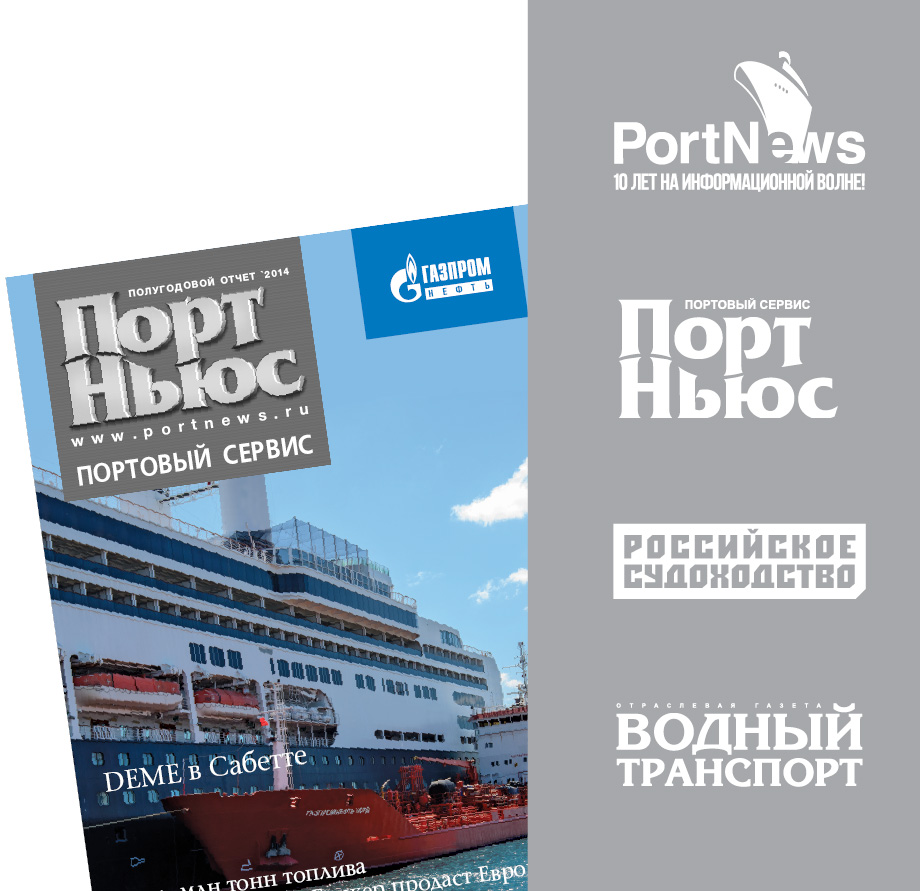 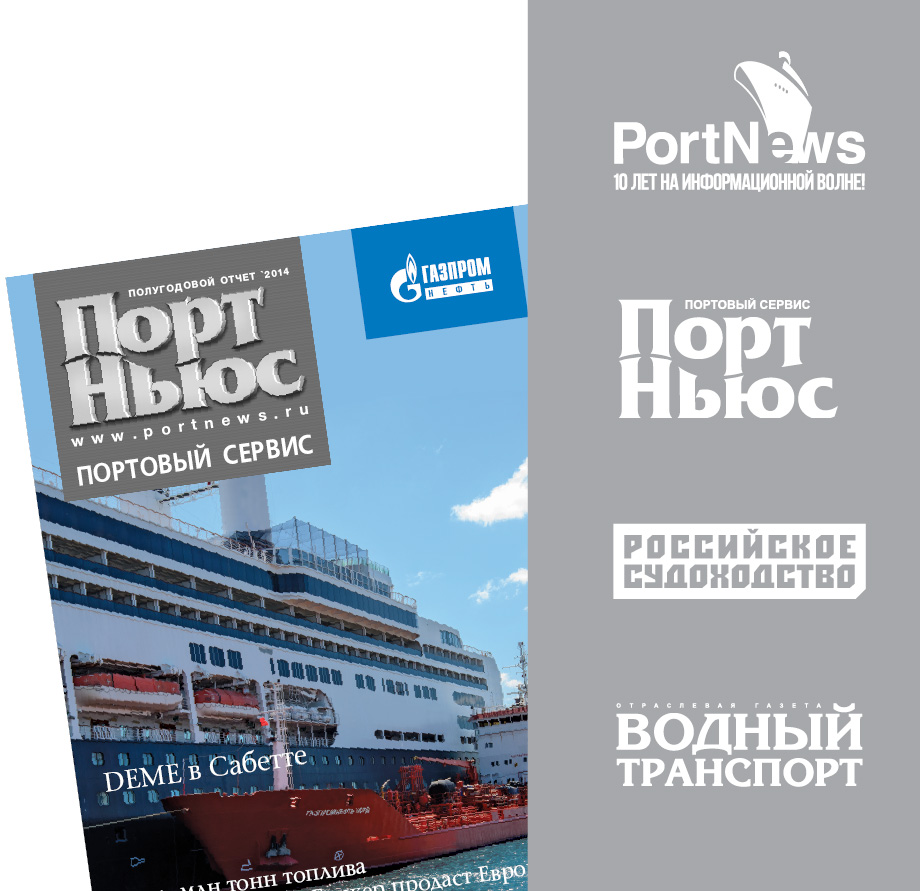 Распределение бункеровочного флота по регионам
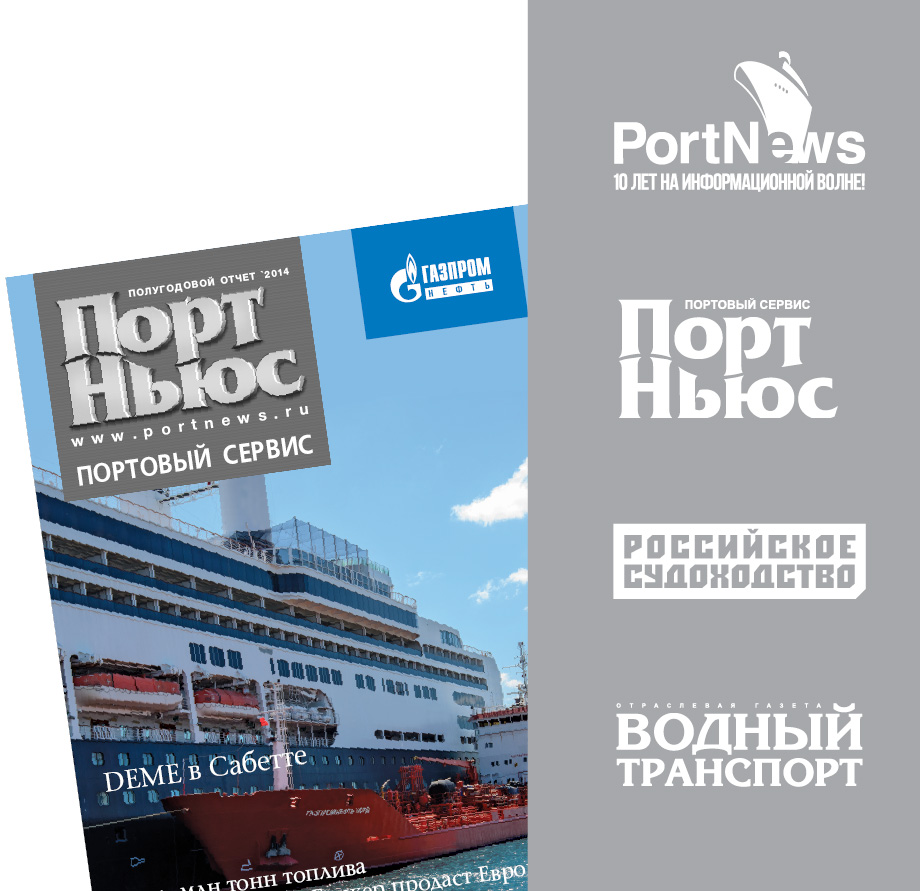 Средний возраст бункеровочного флота по регионам
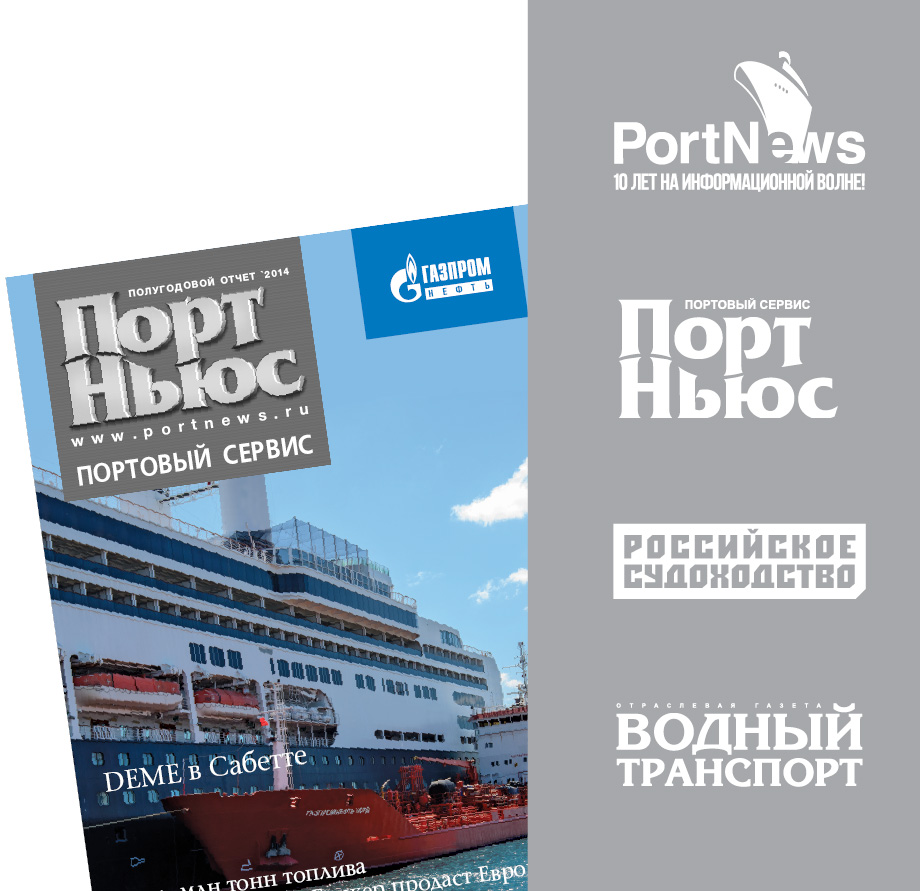 Прогнозируемый рост грузооборота портов России
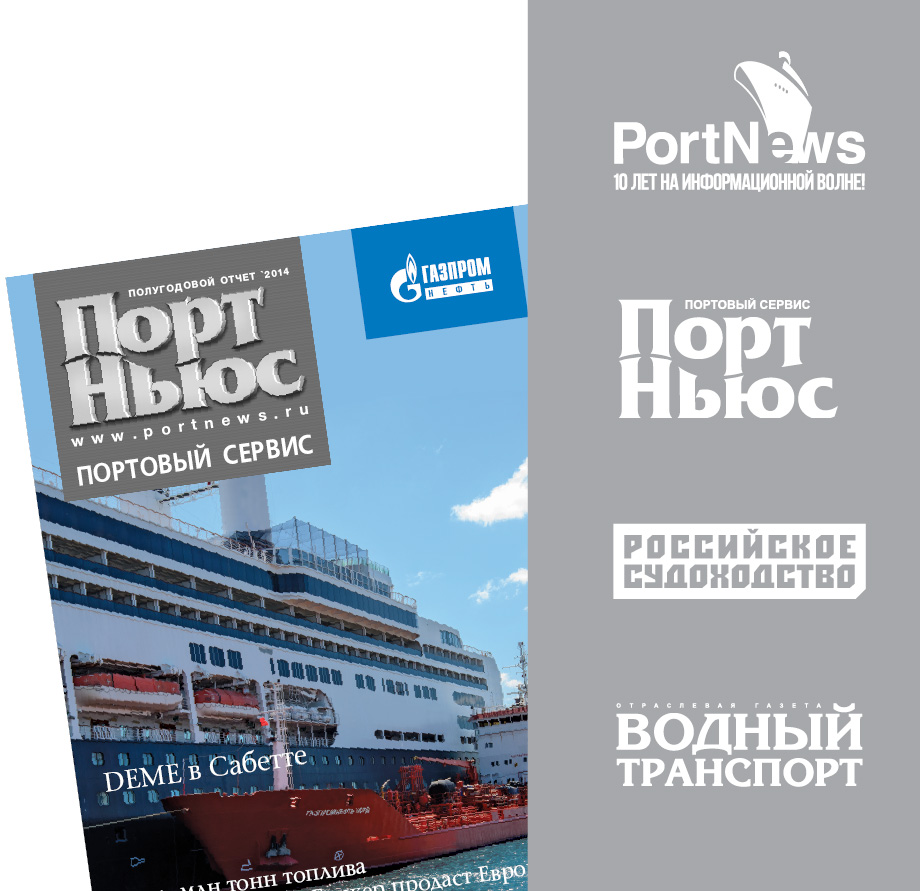 Северо-Запад, Арктика
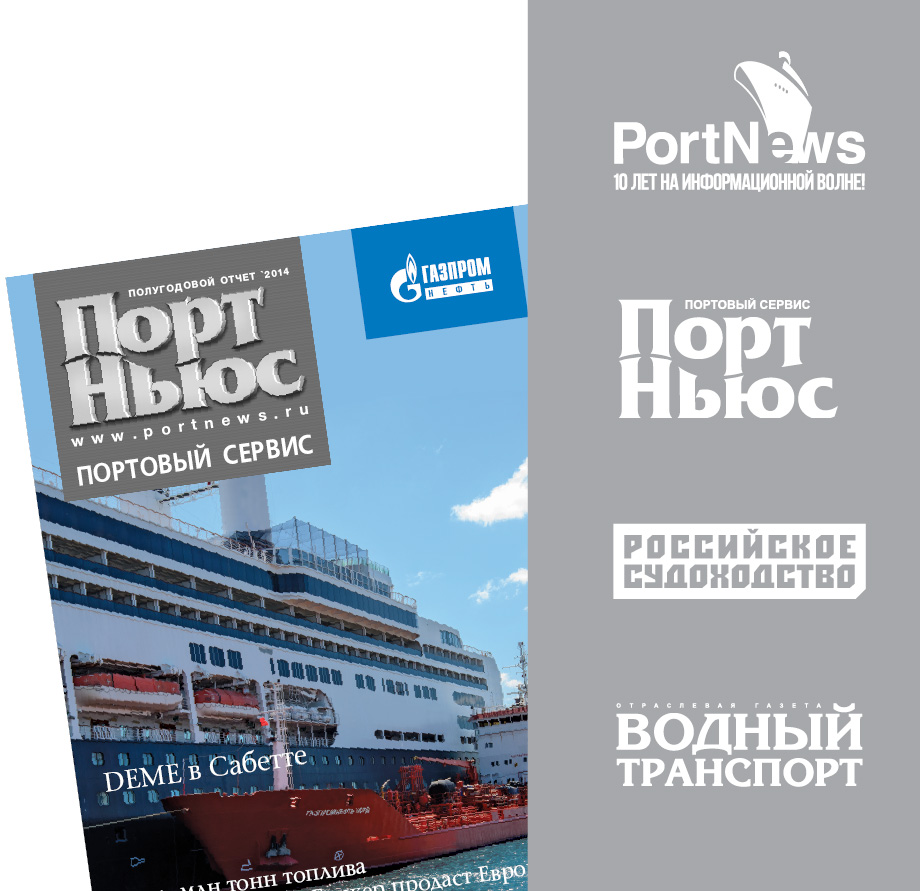 Южный бассейн
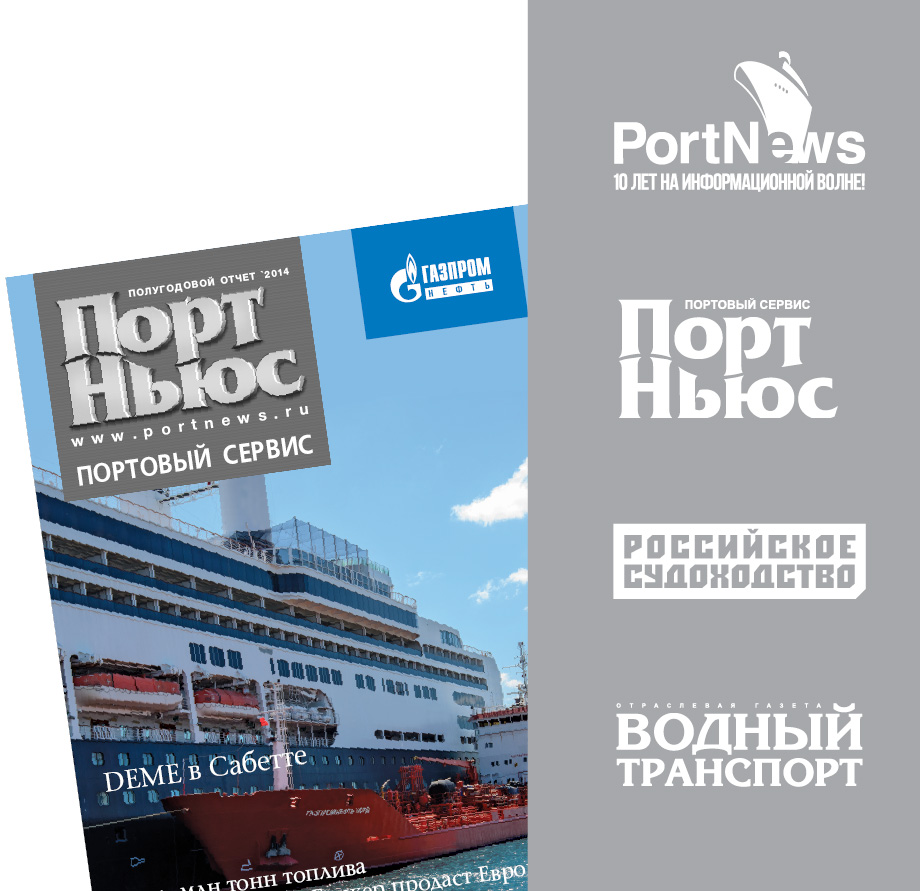 Дальневосточный бассейн
БЛАГОДАРЮ 
ЗА ВНИМАНИЕ!


Медиа-группа «ПортНьюс»  
(812) 570 78 03, news@portnews.ru 

 
www.portnews.ru       www.rus-shipping.ru